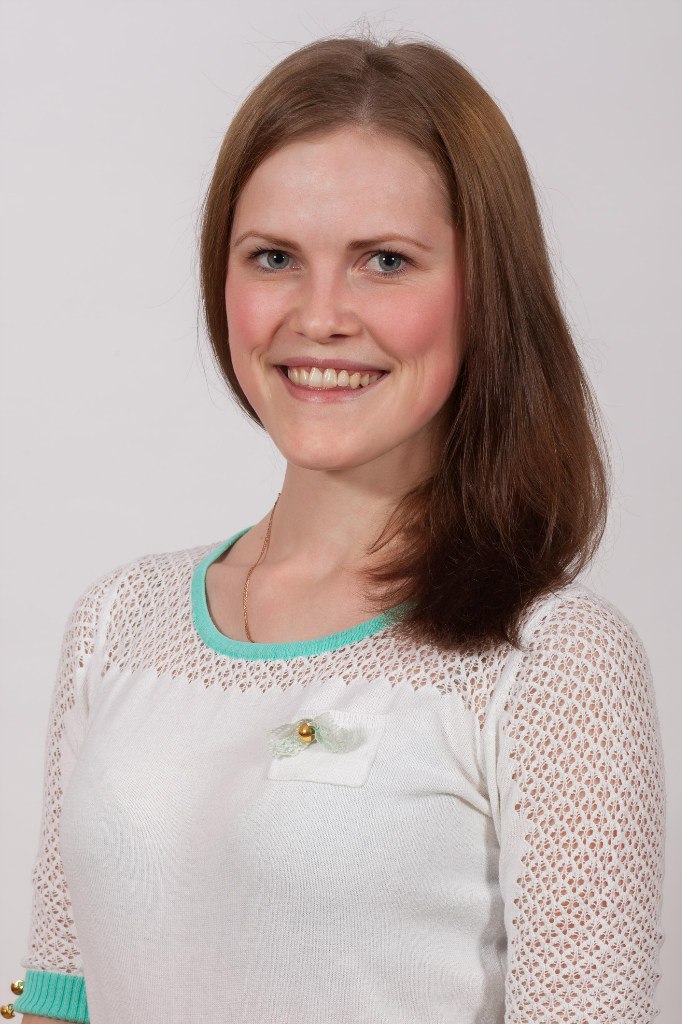 Явушкина 
Диана Сергеевна 
– 
учитель истории и обществознания 
МАОУ 
«СОШ № 127»
 г. Перми
PRO – знаковые, памятные, торжественные моменты моей трудовой деятельности
Множество знаковых моментов жизни связано с людьми, которые нас окружают. Эти люди и моменты особо важны, они останутся в нашей памяти не смотря ни на что. Юбилей школы, участие в конкурсе, спортивные соревнования!
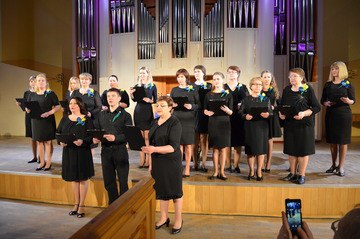 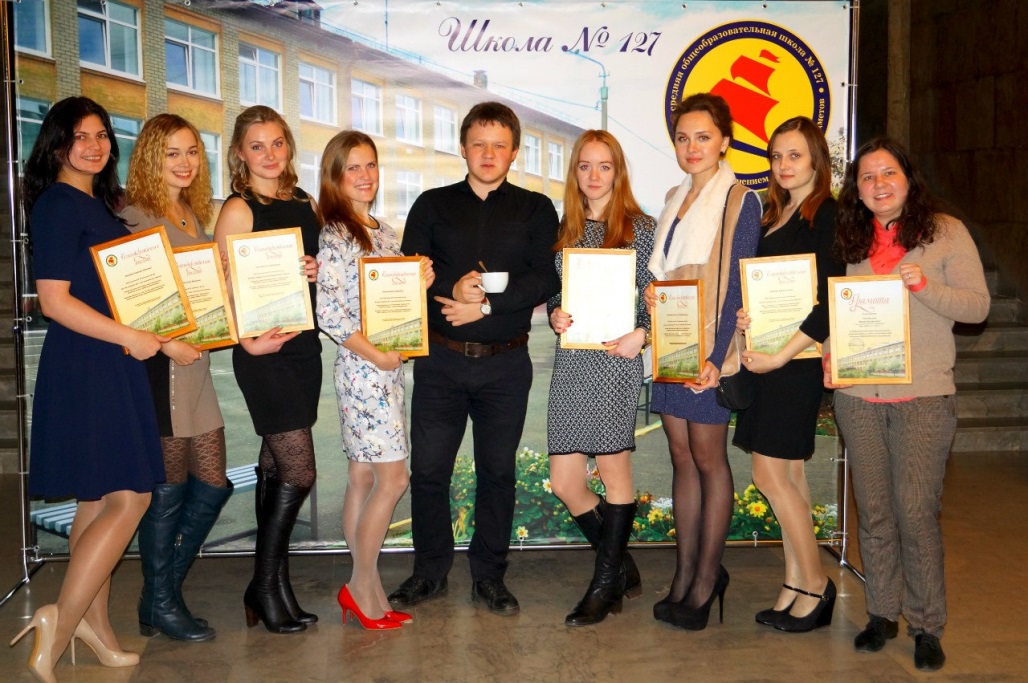 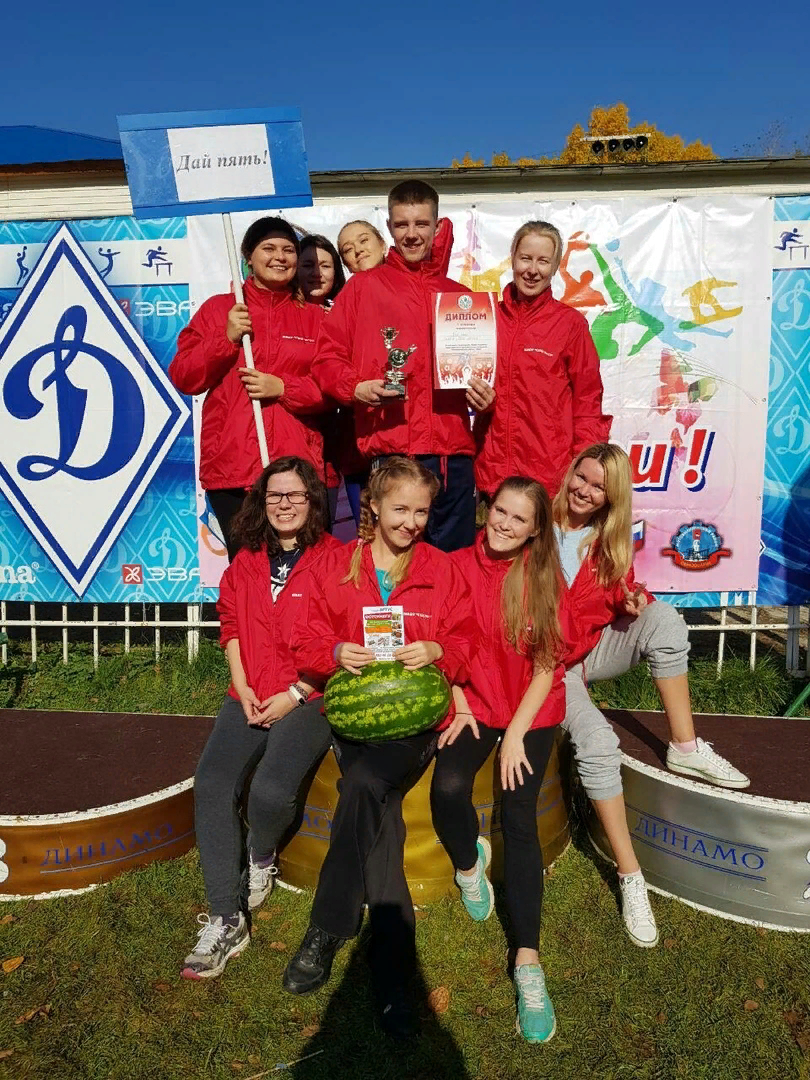 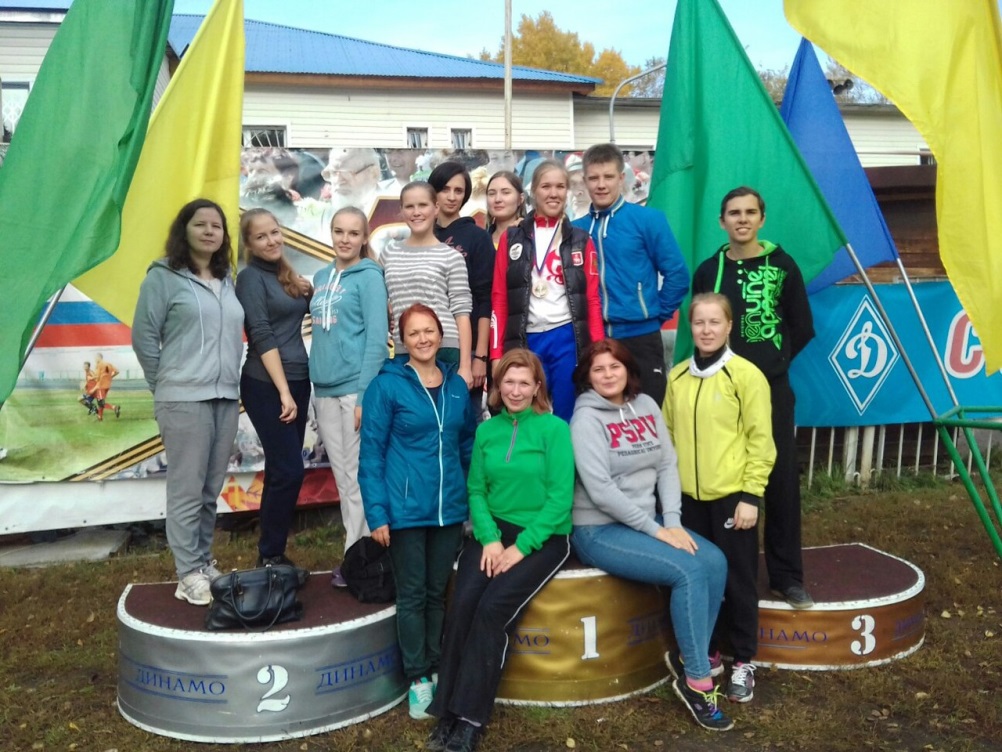 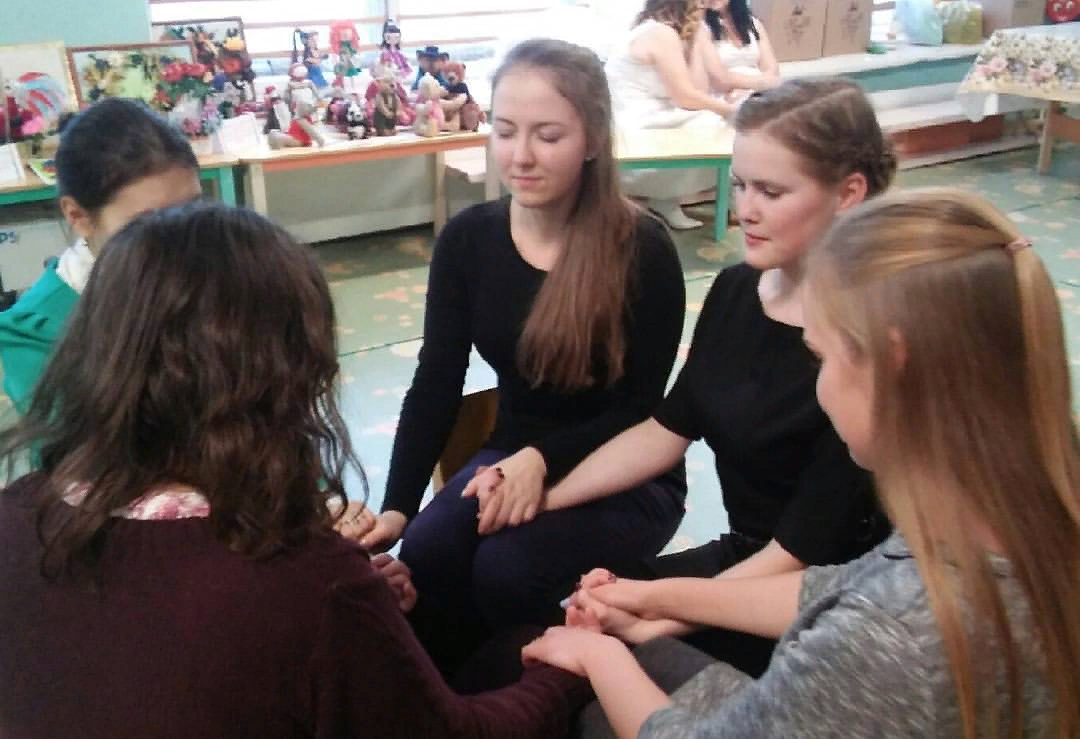 Городской бал старшеклассников, фотокросс и масса других мероприятий запомнятся надолго!
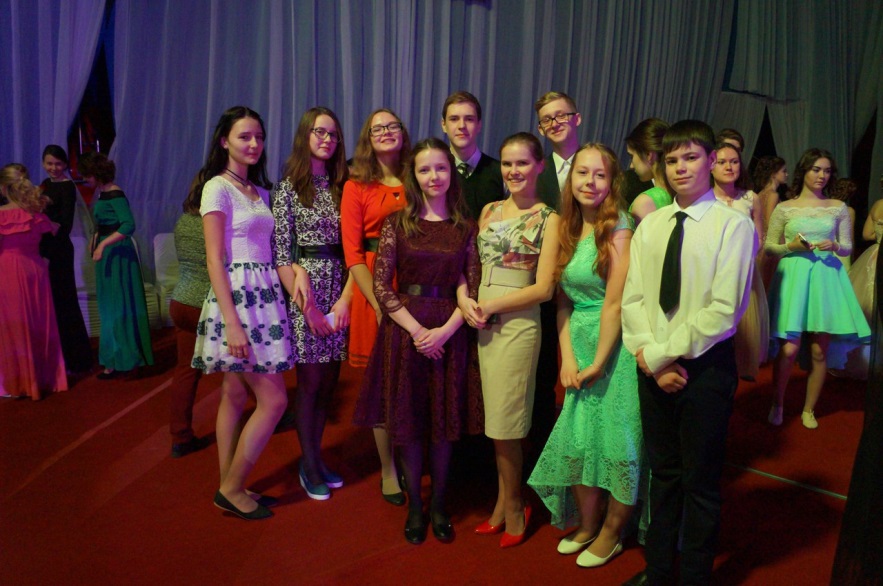 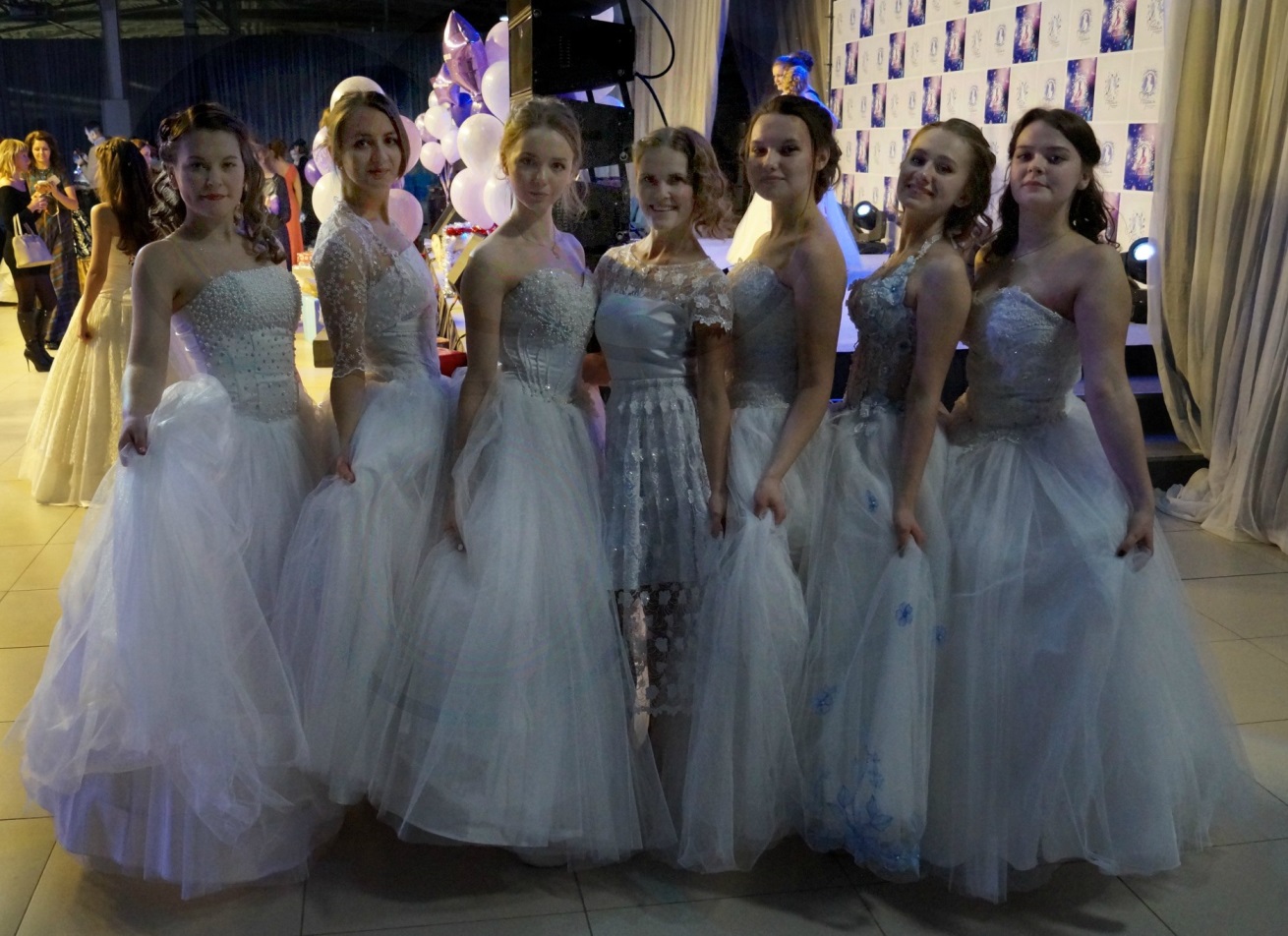 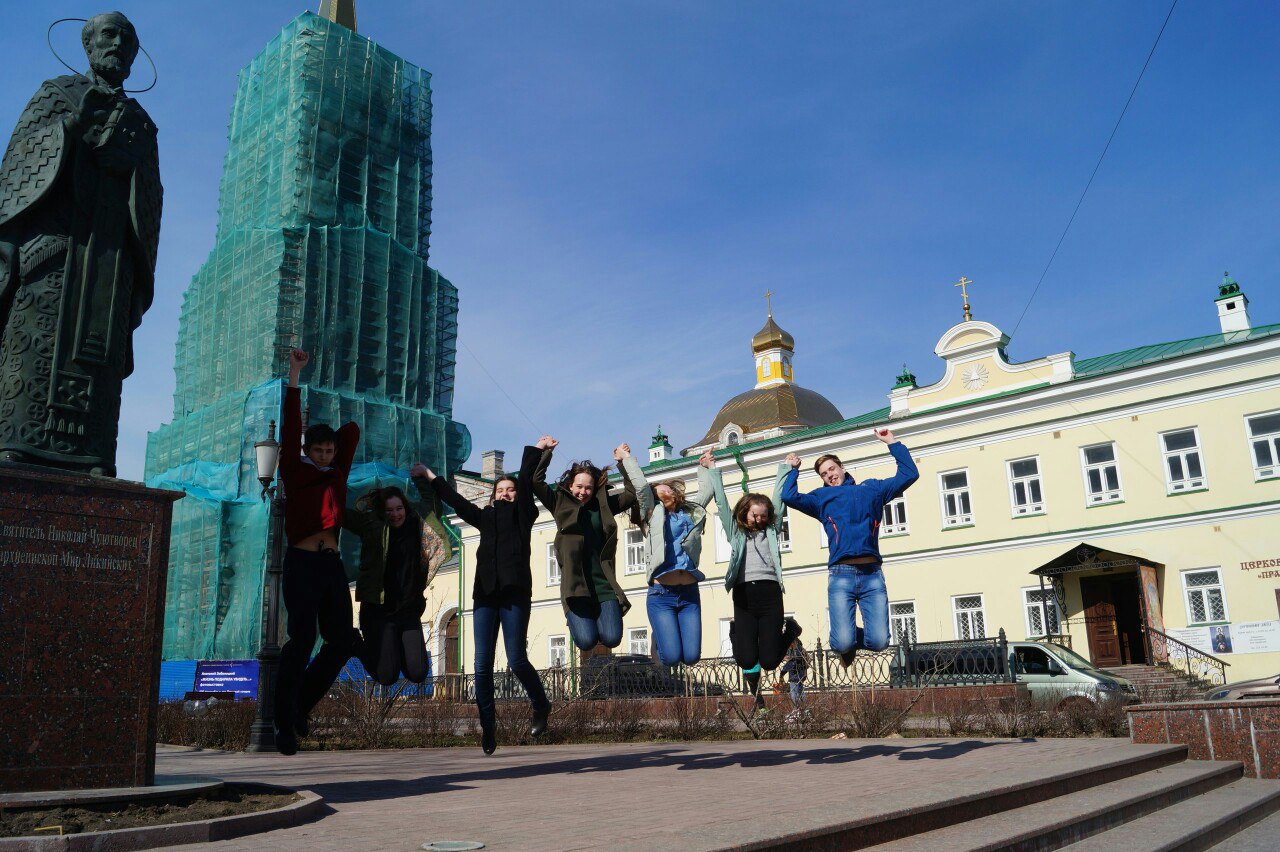 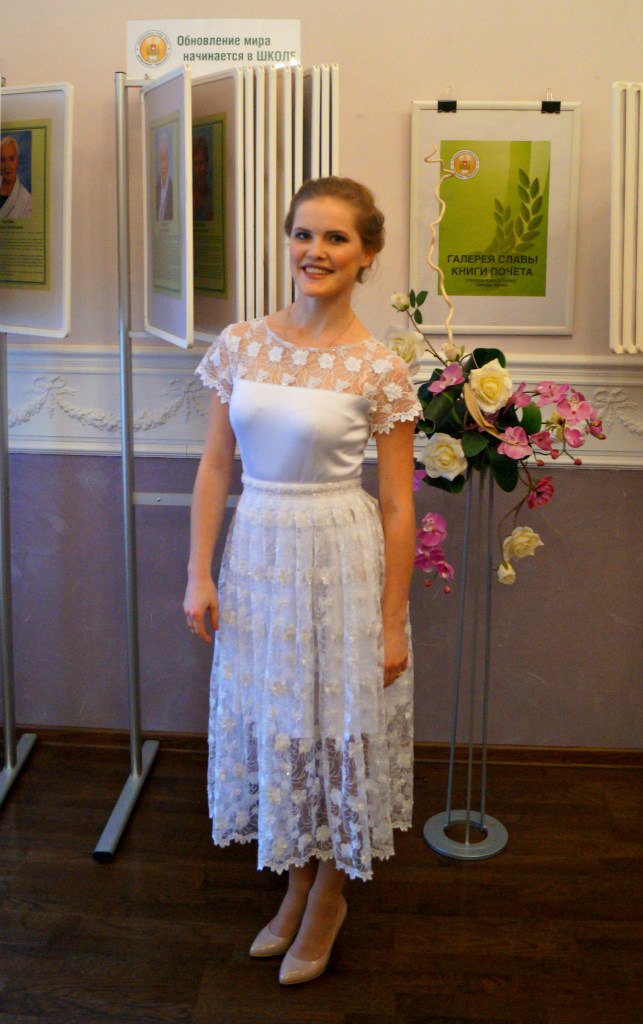 Участие в конкурсах
Открытые уроки
Получение первой категории
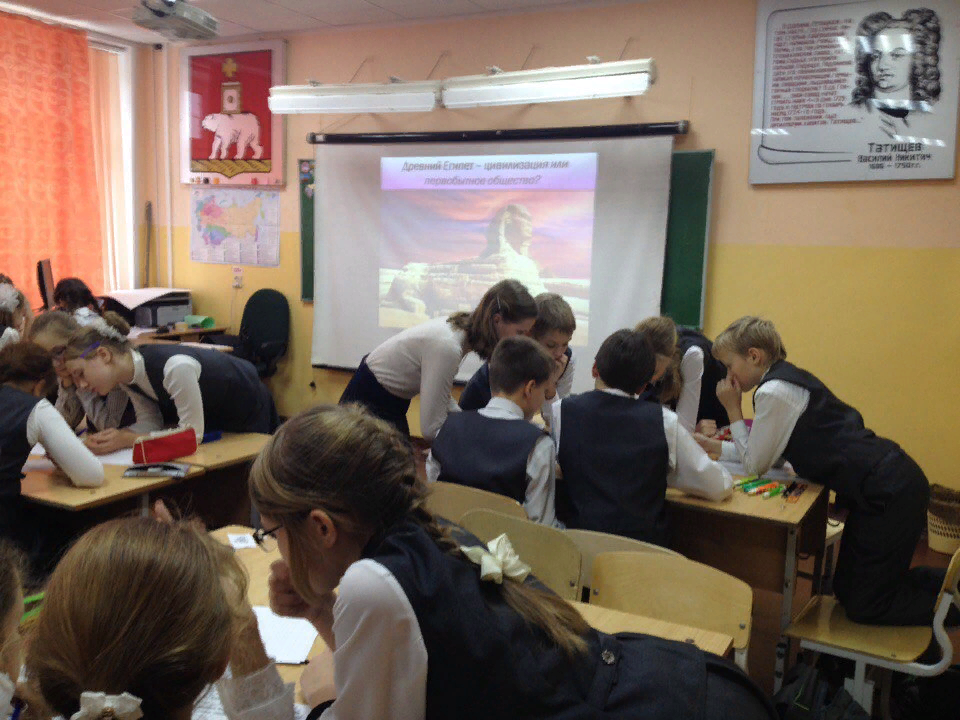 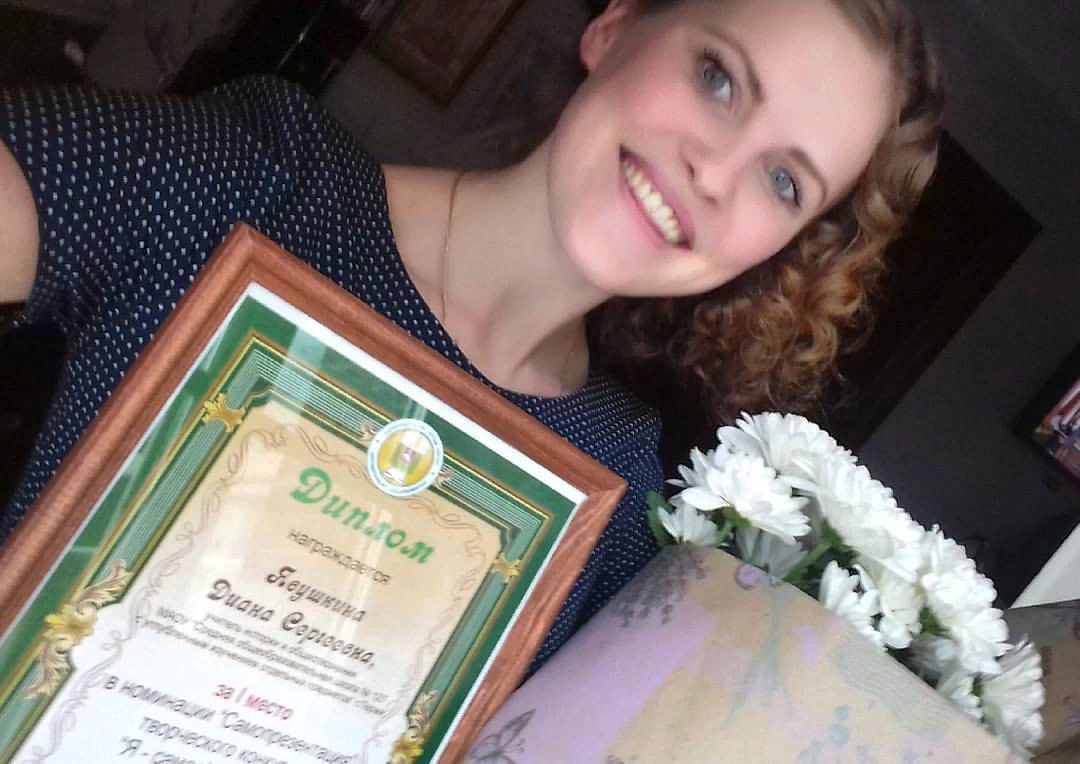 Первый выпуск учеников
Первые 100балльники
Первые победители олимпиад
Первый выпуск в классном руководстве
Все это, несомненно, знаковые события!
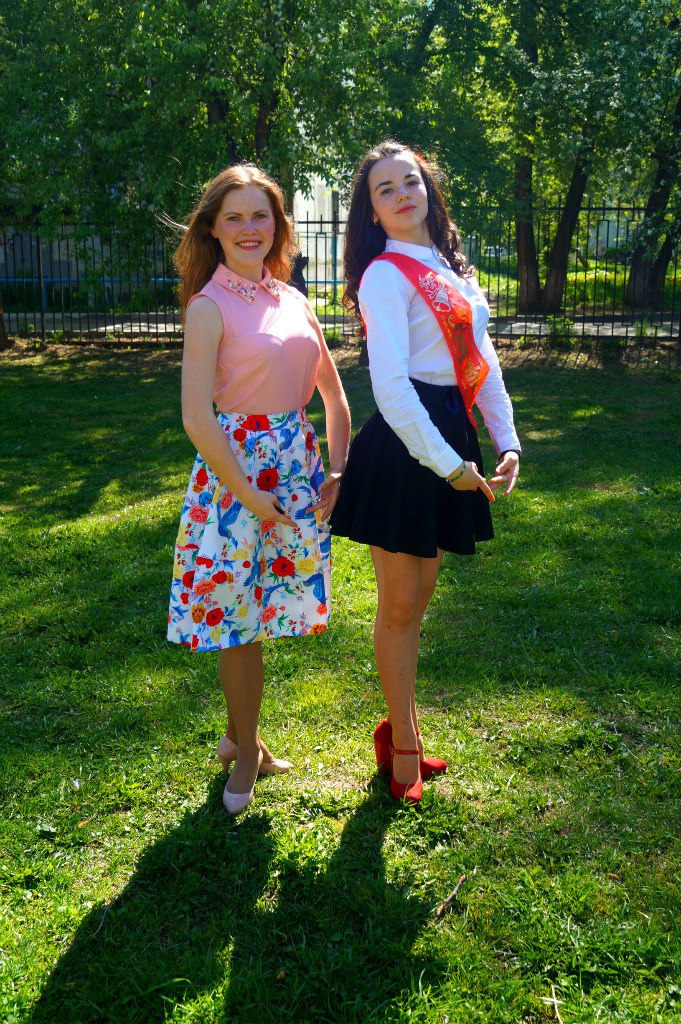 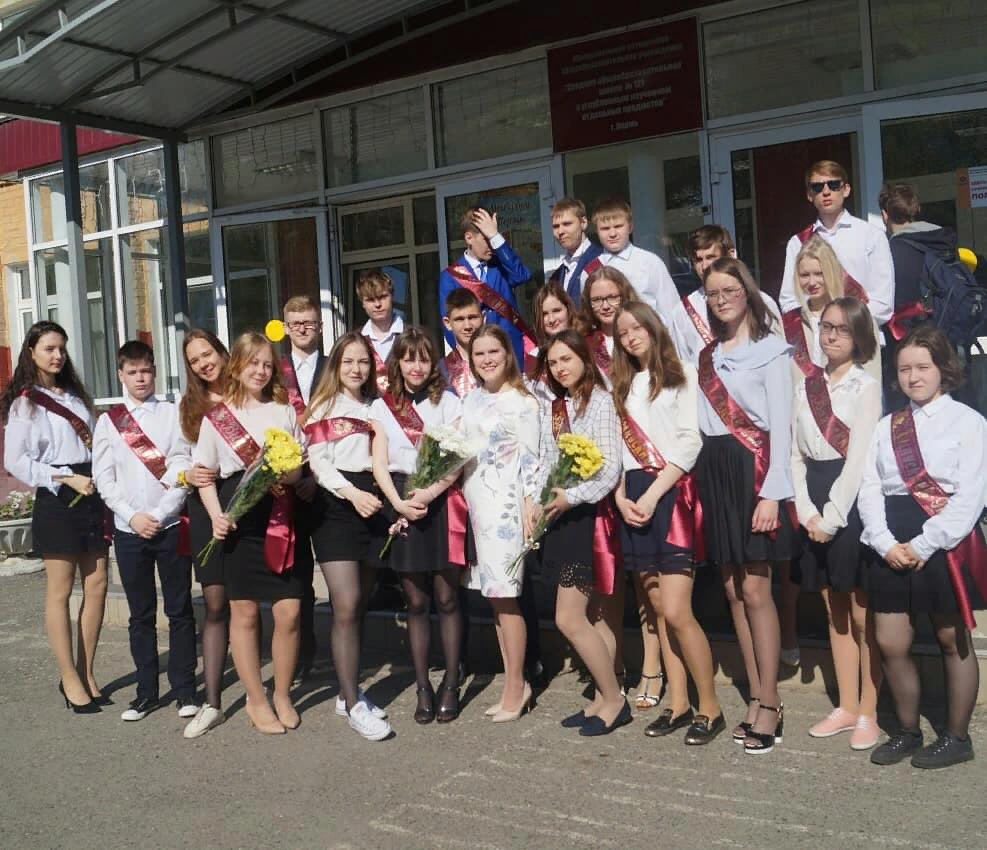